OCHRANA PŘED ZLEM V EVROPSKÉM KULTURNÍM KONTEXTU: EXORCISMUS
Denisa Kapušňáková, Eva Štefanová
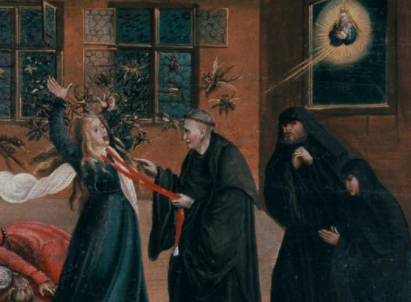 Cíl, metodika a hypotéza
Seminární práce:- objasnit problematiku exorcismu- porovnání křesťanského exorcismu s ostatními náboženstvími  
- potvrzení / vyvrácení hypotézy 

Metodika:- studium dokumentů, analýza textů 

Hypotéza: „V současnosti není o exorcismus zájem / tak populární jako v minulosti.“
Definice
jedná se o pojmenování činnosti, při které jsou různými prostředky a rituály vyhnány či vymítány zlé síly či samotný ďábel
zlé síly či samotného ďábla lze vyhnat z lidských bytostí, zvířat či věcí
samotný úkon provádí specialista, který se nazývá exorcista (vymítač)
exorcismus má velmi dlouhou historii a je i v dnešních dnech součástí spousty náboženství, jako například hinduismu, židovství či křesťanství
Historie
první zmínky již v Bibli
dohledatelné záznamy již v 1. století 
exorcismus se rozvíjel dvěma směry – přímé osvobozování a exorcismus při křtu
dle římského práva byli exorcisté zařazeni do nižšího stupně svátosti (kněží)
východní církve nepřikládají exorcismu takový důraz, dle jejich názoru může tuto činnost vykonávat každá osoba
Historie
6. – 12. století – praxe rozvíjení exorcismu se rozvíjela, spoustu nových adeptů
vzniká první škola exorcismu – „staří“ učí „mladé“ nadějné adepty
12. – 15. století – temné období církve
osoby, které by bylo třeba podrobit exorcismu jsou pronásledovány a upalovány 
16. – 17. století – exorcismus ustupuje do pozadí, 1. místo – pronásledování a upalování 
18. století až současnost – exorcismus odkloněn, nastupuje okultismus a zájem široké veřejnosti o nadpřirozeno (okultismus neposkytuje správné informace)
Nařízení o modlitbách za uzdravení a exorcismem
pomocí dvou modliteb 
exorcistický obřad je prováděn exorcistou a asistenty 
exorcista (vymítač) - může být kněz, který má povolení od biskupa nebo samotný biskup
asistenti - vedou křesťanský život, doprovází exorcistu svými modlitbami a připravují místo 
před provedením exorcismu je nutný souhlas exorcisované osoby (u děti dávají souhlas rodiče)
obřad se doporučuje provádět v latinském jazyce (podle rituálu schváleného Janem Pavlem II. z roku 1998)
Nařízení o modlitbách za uzdravení a exorcismem
OBŘAD
musí být proveden na posvátném místě
nesmí se ho zúčastnit nikdo jiný, kromě exorcisty a jeho asistentů (výjimkou je obřad dítěte, kde musí být přítomen alespoň jeden z rodičů a obřad ženy, kde musí být zúčastněná další žena)
minimálně dvě osoby
zákaz pořizování fotografií, videí a zvukových nahrávek 
exorcista se nesmí dotýkat exorcisované osoby 
asistenti mohou osobu držet za končetiny, nikdy však za hlavu
po provedení rituálu je zapotřebí místo exorcisovat, přesně podle rituálu exorcismu
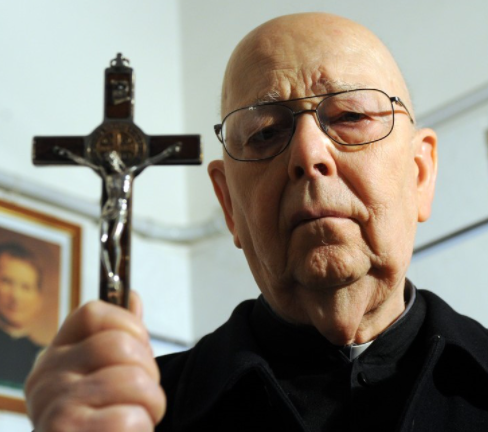 Exorcismus v křesťanství
Bible a Nový zákon – Ježíš je popisován jako ten, který uzdravuje a léčí
vymítání = uzdravování; uzdravení je považováno i za vzkříšení mrtvého (Lazar) 
od počátku víry v temné síly je osvobozování člověka součástí křesťanské nauky
Nový zákon věří v existenci démonů (Pavlovy listy – ochrana před zlem)
rozdíl mezi démonem a Ďáblem
velký a malý exorcismus – zřeknutí se zla x Římský rituál (De exorcismis et supplicationibus quibusdam)
pravoslaví mají svou vlastní tradici, protestanské církve nevykonávají exorcismus vůbec 
1993 založena Mezinárodní asociace exorcistů (MAE) – otec Gabriele Amorth
2016 založena česká MAE; 2018 měla již deset členů
v posledních 15 – 20 letech rozmach; papež Jan Pavel II. rozhodl, že v každé diecézi min. 1 osoba proškolena v exorcismu
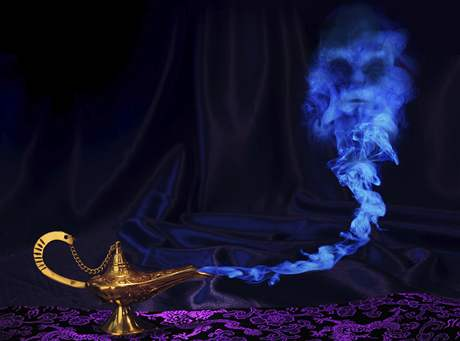 Exorcismus v islámu
magie (sihr), která bojuje proti zlu
je rozdělena na bílou a černou magii 
exorcista se v islámu nazývá ruqja 
exorcismus je prováděn pomocí magie, především zaříkávání 
džin - démon, který napadá člověka 
exorcisté jsou uvedeni na webovém online soupisu exorcistů
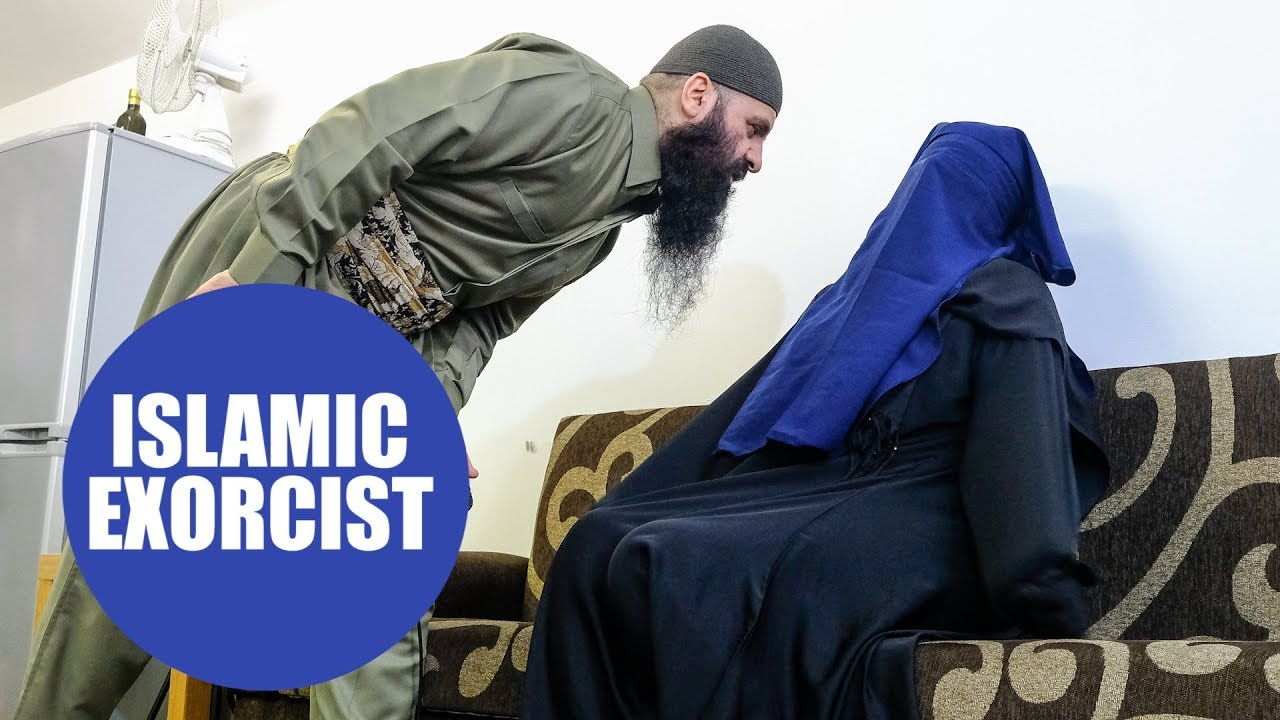 Exorcismus v buddhismu a hinduismu
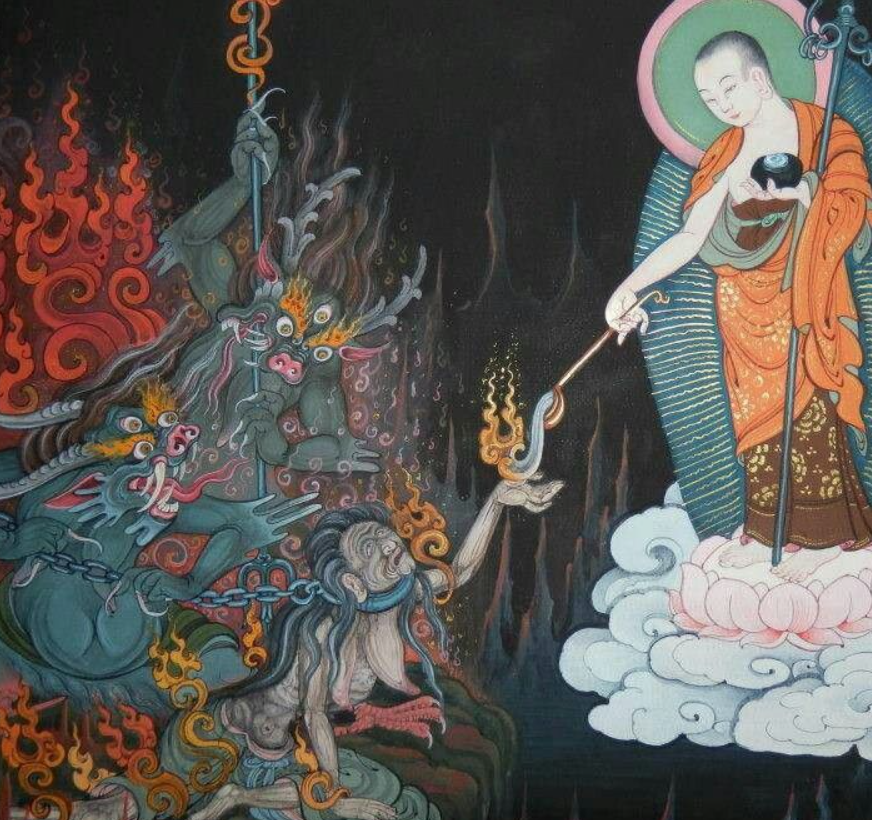 Buddhismus
zpívají se texty během obřadů, které mají odvrátit zlo
praktikování ďábelských tanců (odvrácení zlých duchů)
využívání manter a formulí 

Hinduismus-  někdy je posednutí žádoucí (vstoupení bohyně Kálí a jejích reinkarnací) 
-  pokud jde o cizí duchy, je povolán vymítač
Exorcismus, psychiatrie a medicína
velmi tenká hranice mezi exorcismem a duševními poruchami
exorcismus je nejčastěji zaměňován se schizofrenií (sluchové halucinace, paranoidní chování, bludy, zmatená řeč a myšlení)
démonická entita často převyšuje lidskou inteligenci
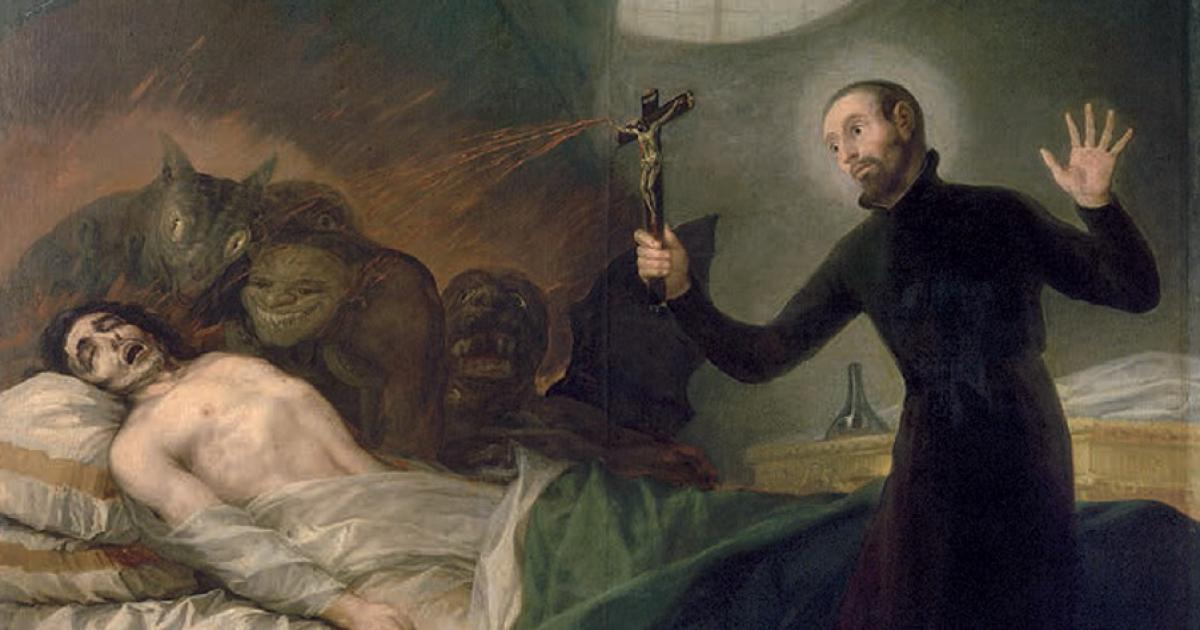 Exorcismus, psychiatrie a medicína
PSYCHIATRIE				EXORCISMUS
svoboda, na základě svého rozhodnutí        - “proti své vůli” 
jeden terapeut			- tři a více osob  
délka zpravidla jedna hodina		- neví se, jak dlouho bude obřad trvat
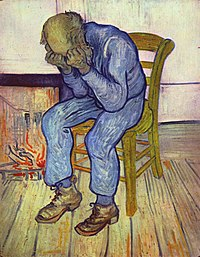 Kritika exorcismu
pro ateismus je stav posedlosti nepřijatelný a nepochopitelný
v očích druhých lze exorcismus také definovat jako léčitelství (léčitel také někoho někdy vyléčí „náhodou“)
exorcista neví, co dělá a doufá, že se mu jeho činy povedou
exorcisté opakují pouhé „modlitby“ 
po vydání popkulturních filmů s vymítačskou tématikou se poptávka po exorcistech zvyšuje
Exorcismus v současnosti
rozdíl mezi exorcismem a osvobozením 
autoexorcismus - člověk se brání zlému duchovi sám za sebe 
v moderní době jsou zlými duchy i moderní technologie (nevěra prostřednictvím sociálních sítí)
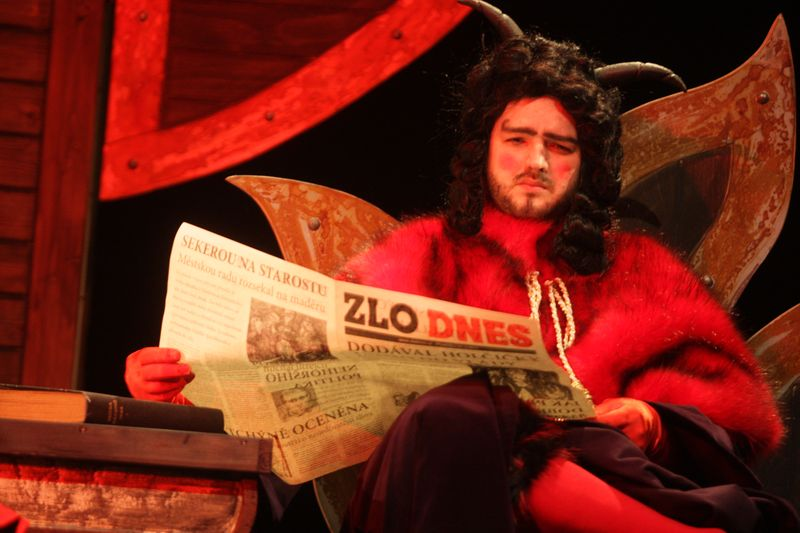 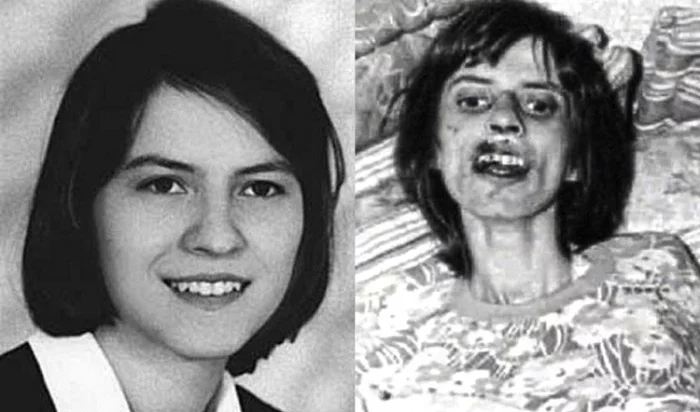 PŘÍPAD ANNELIESE MICHEL
dívka narozená v Německu do silně věřící rodiny
záchvaty, vidiny, agresivní chování, silný zápach
24. října 1975 první exorcismus
6 různých démonů - Kain, Nero, Jidáš, Lucifer, Hitler a francký farář 
1976 zemřela
její rodiče odsouzeni na tři roky do vězení 
2005 byl případ zfilmován pod názvem V moci ďábla
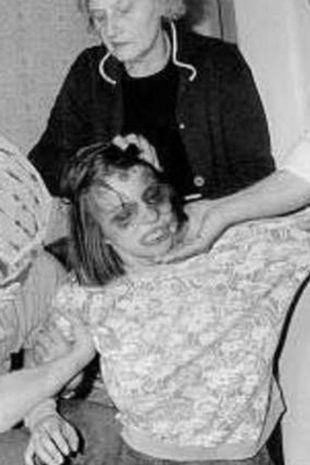 PŘÍPAD ANNELIESE MICHEL
https://www.youtube.com/watch?v=6C3YuQnovkY
Závěr
stále je v lidech víra v temné / zlé síly
v minulosti více populární jak v současnosti 
potřeba exorcistů upadá (mnohdy šarlatáni) – v posledních letech však znovu zažívají popularitu 
zájem skrz popkulturní filmy 
lidé často nevysvětlitelné jevy odůvodňují skrz přírodní jevy / psychiku člověka
ZDROJE
Anneliese (19): Nepřežila vymítání ďábla v 70. letech 20. století [online]. Praha: dotyk.cz, 2019 [cit. 2021-12-13]. Dostupné z: https://www.dotyk.cz/magazin/anneliese-michele-exorciismus-20190804.html
CATHOLIC ENCYCLOPEDIA: Home. NEW ADVENT: Home [online]. Dostupné z: https://www.newadvent.org/cathen/ 
Exorcistou ve 21. století. Rozhovor s Eliasem Vellou nejen o vyhánění zlých duchů [online]. Brno: zpravyzmoravy.cz, 2020 [cit. 2021-12-13]. Dostupné z: https://zpravyzmoravy.cz/exorcistou-ve-21-stoleti-rozhovor-s-eliasem-vellou-nejen-o-vyhaneni-zlych-duchu/
HIML, Pavel. Ďábel v síti byrokracie (I.), (II.). Himl, Pavel. In: Dějiny a současnost. Kulturně historická revue. Praha : Nakladatelství Lidové noviny 19, č. 5, 6, (1997,) s. 31-35; 7-11.
HÖSCHL, Cyril. Vymítání ďábla. Reflex. 2014, 2014(47), 68.
Instrukce ohledně služby exorcismu a modliteb za osvobození [online]. Brno: biskupstvi.cz, 2013 [cit. 2021-12-12]. Dostupné z: https://www.biskupstvi.cz/normy-predpisy.
KROPÁČEK, Lukáš. Exorcismus v islámu. Studia theologica. 2012, 14(4), 147-156.
MADRE, Philippe. Uzdravení a exorcismus: Jak rozlišovat?. Praha: Paulínky, 2007. 295 s. ISBN 978-80-86949-31-4. S. 21. [dále jen Madre (2007)]. 
MUCHEMBLED, Robert. Dějiny ďábla. Praha: Argo, 2008. Každodenní život. ISBN 978-80-7203-958-6.
PŘIBIL, Marek. Obroda exorcismu: V Česku vymítá ďábla už deset duchovních. zpravy.tiscali.cz [online]. Tiscali media, 14.7.2017. Dostupné z https://www.idnes.cz/technet/veda/exorcismus.A170907_130004_veda_kuz
SCOTT PECK, Morgan. Lidé lži - Psychologie lidského zla. Praha: Portal, 2018. ISBN 978-80-262-1313-0.

TOMEK, Petr. Exorcismus je služba lidem asi jako prodej homeopatik nebo vaginální mapování | Ateisté ČR. Ateisté ČR | [online]. Dostupné z: https://www.osacr.cz/2018/04/01/exorcismus/
VOJTÍŠEK, Zdeněk. Nová náboženství a násilí. Praha: Karolinum, 2017. ISBN 978-80-246-2861-5.